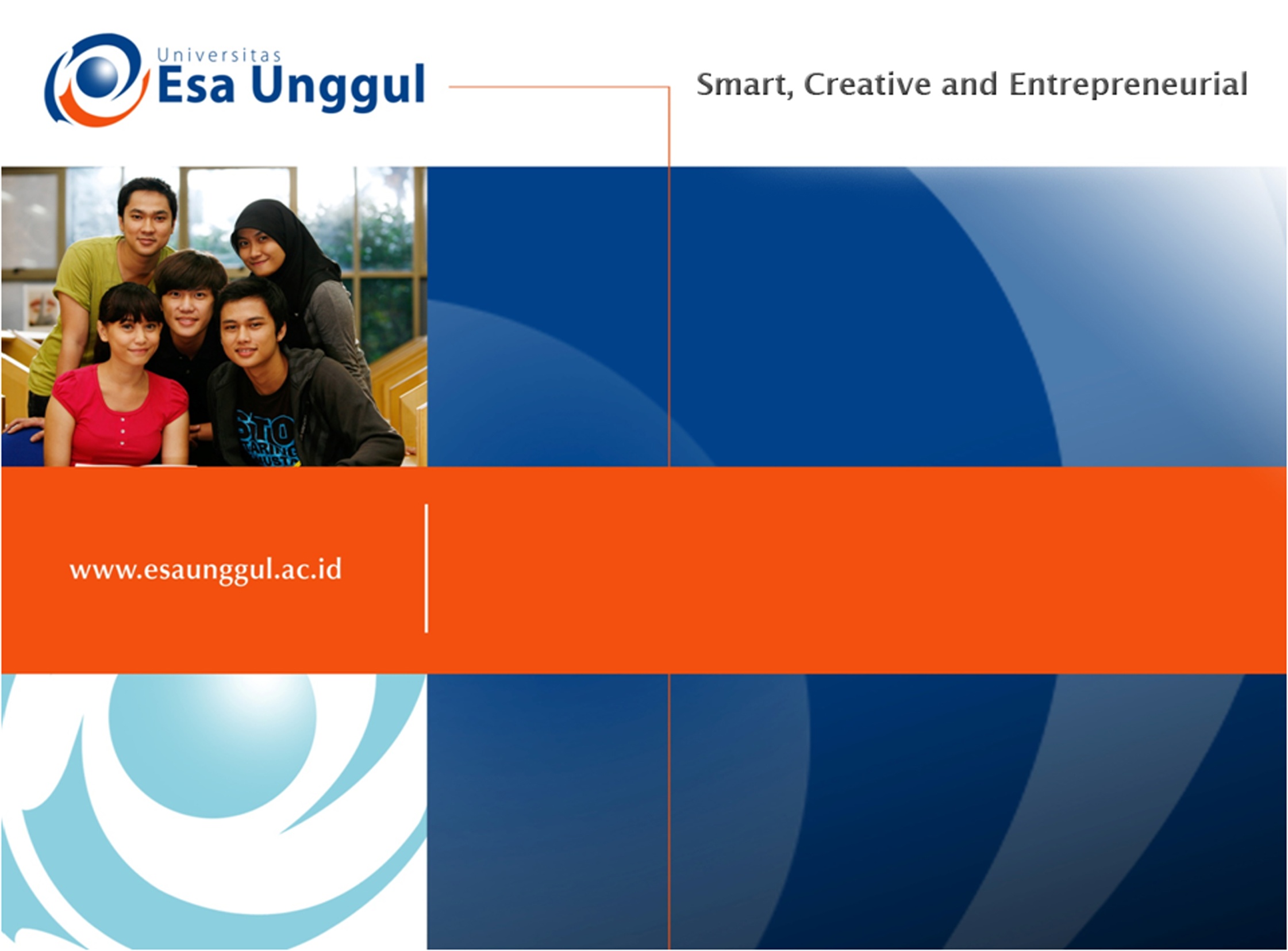 PERULANGAN DAN ARRAY
PERTEMUAN - 10
NOVIANDI
PRODI MIK | FAKULTAS ILMU-ILMU KESEHATAN
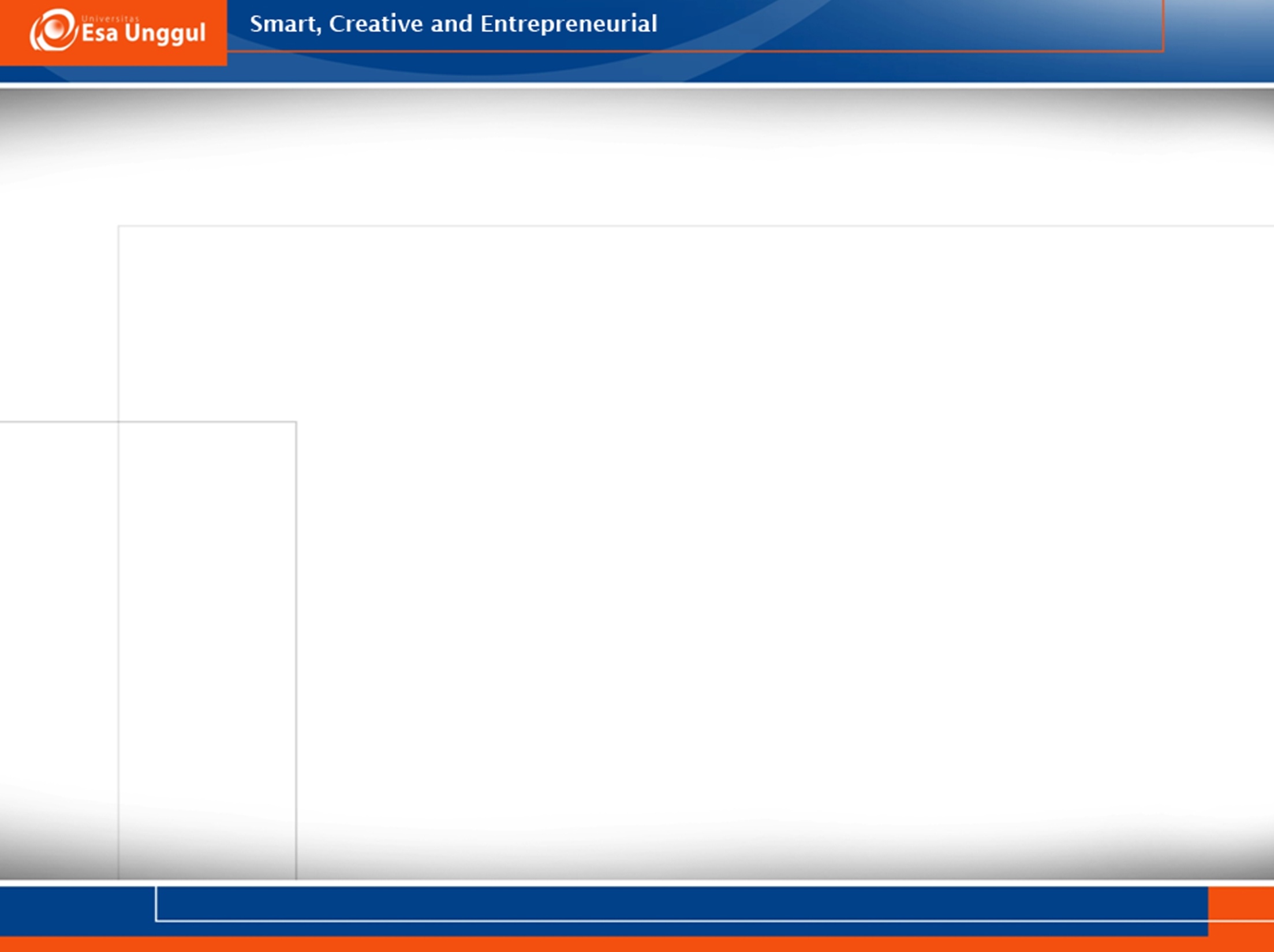 POKOK BAHASAN
For…….Next
Do…..Loop
Array satu dimensi
Array multi dimensi
TUJUAN BELAJAR
Memahami penggunaan For…Next
Memahami Penggnaan Do…Loop
Memahami dan mengenal array (array satu dimensi dan multi dimensi)
Dapat membuat aplikasi sederhana dengan menggunakan array satu dimensi dan multidimensi
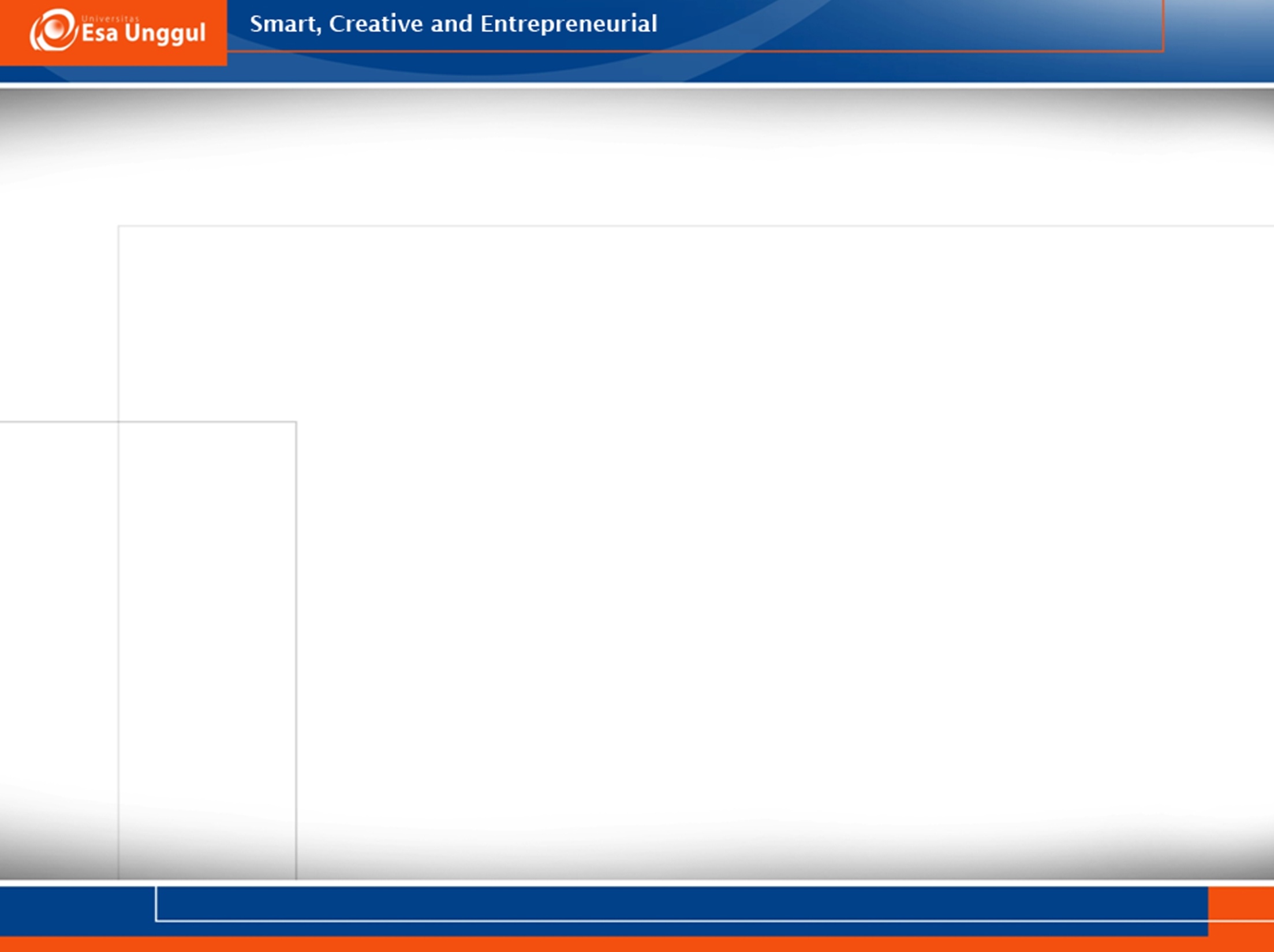 For…Next
Statemen ini akan mengulangi suatu blok pernyataan sebanyak jumlah yang ditentukan. 
Statemen ini digunakan jika banyaknya jumlah perulangan sudah diketahui.
Sintaks
For <Variabel_Pengulang> = NilaiAwal To NilaiAkhir [Step Tingkat] 
<Pernyataan_1> 
... 
<Pernyataan_n> 
Next <Variabel_Pengulang>
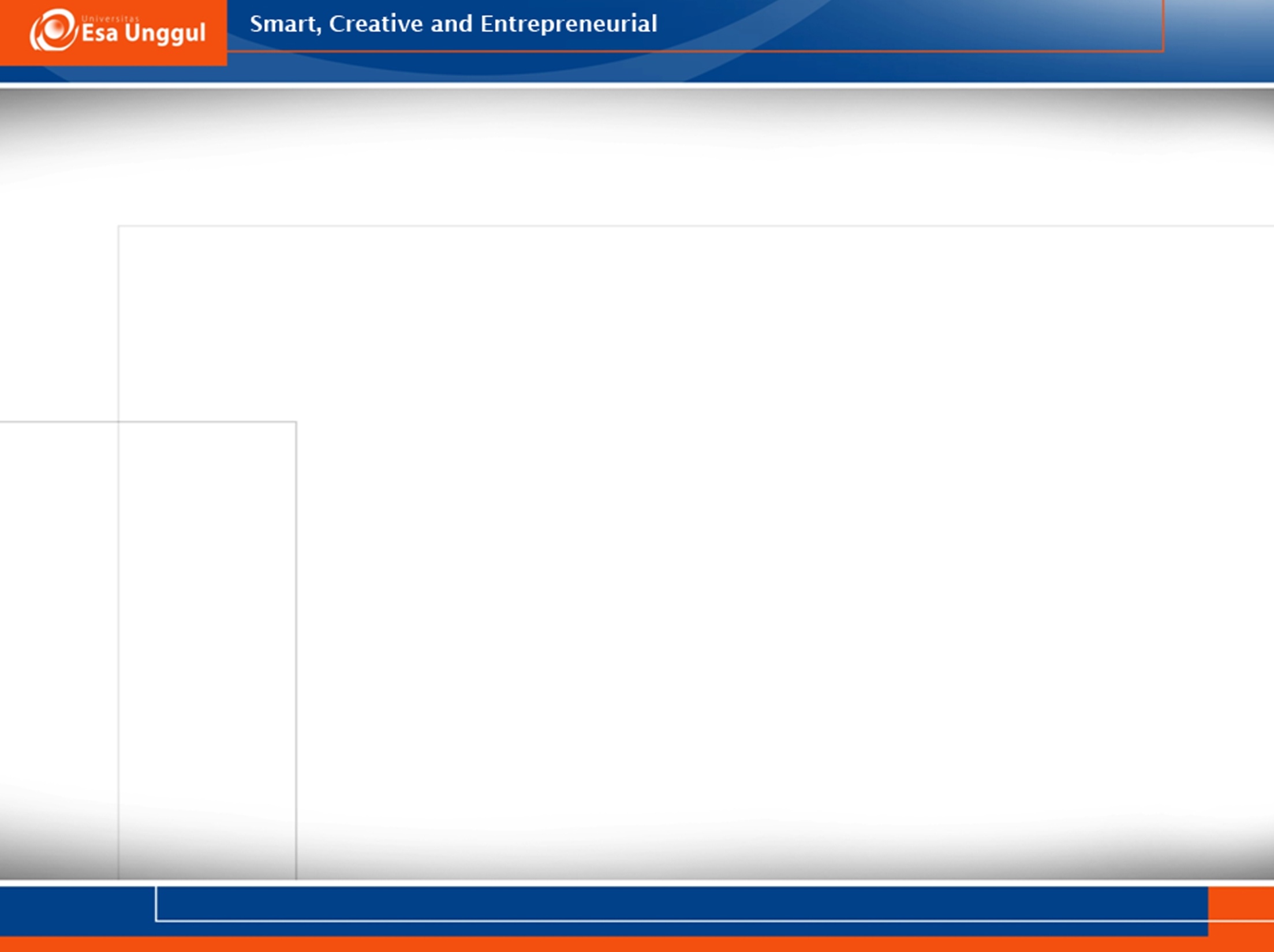 For…Next >>
Statemen ini digunakan untuk kondisi yang mempunyai nilai berurutan dan variable yang mempunyai nilai numerik. 
Default untuk Step adalah 1, jadi untuk perulangan dengan urutan menaik 1, nilai step tidak perlu ditulis. 
Sedangkan untuk perulangan menurun (Nilai awal > Nilai Akhir), nilai step diawali dengan tanda minus(-). 

Misalnya : For i = 10 To 1 Step -1.
For i = 1 To 10
List1.Additem I
Next i
Contoh: 
Untuk mencetak angka 1 sampai 10 secara berurutan pada objek ListBox dapat dilakukan dengan memberi listing program sebagai berikut:
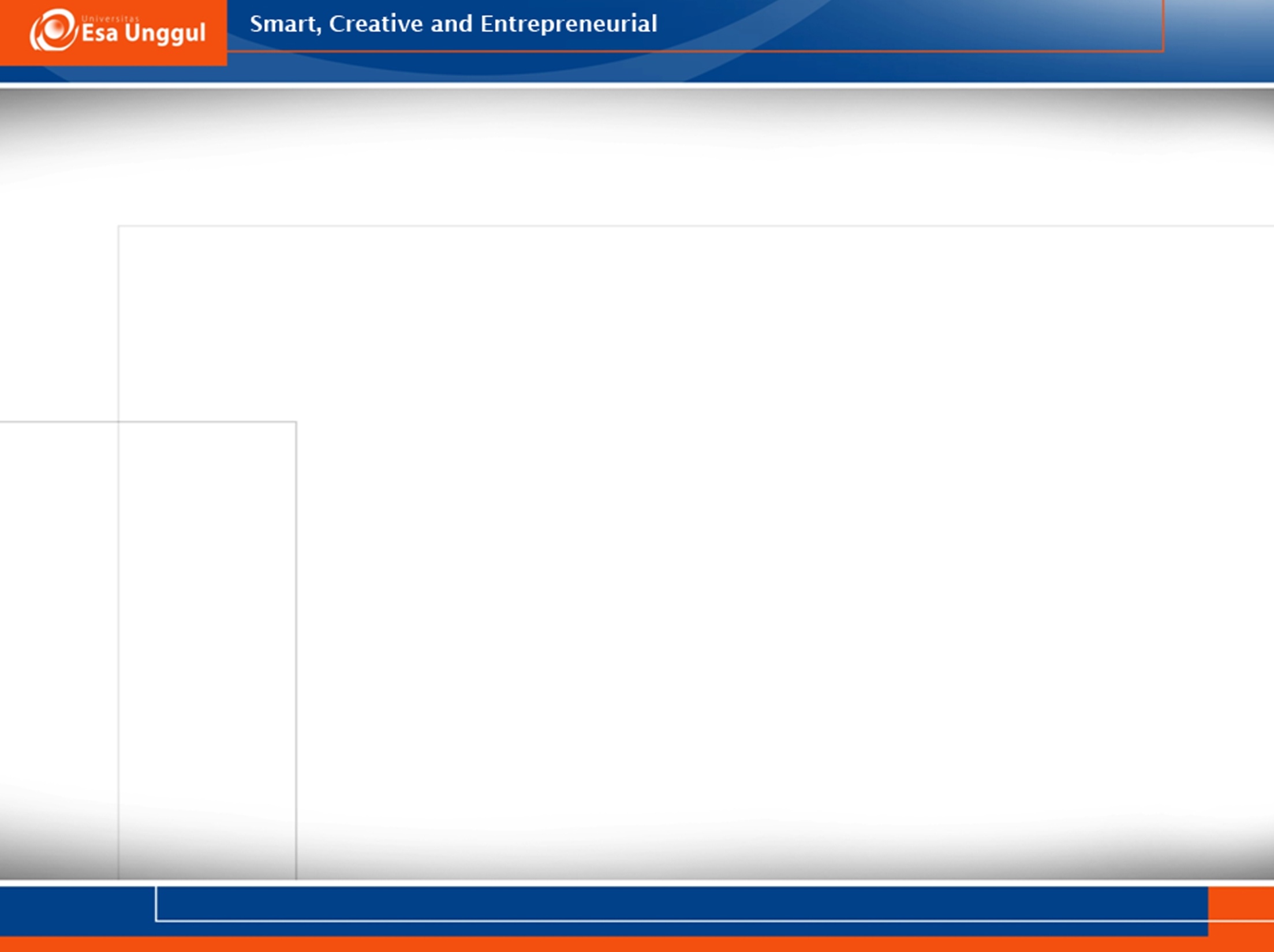 Do…Loop
Statemen ini mengulang blok statemen bila kondisi benar atau sampai kondisi menjadi benar. 
Bila tidak ada perintah keluar, proses perulangan (loop) akan terus berlangsung. 
Statemen ini digunakan untuk kondisi yang mempunyai nilai tidak pasti dan tidak berurutan.
Do…Loop memiliki dua buah bentuk logika
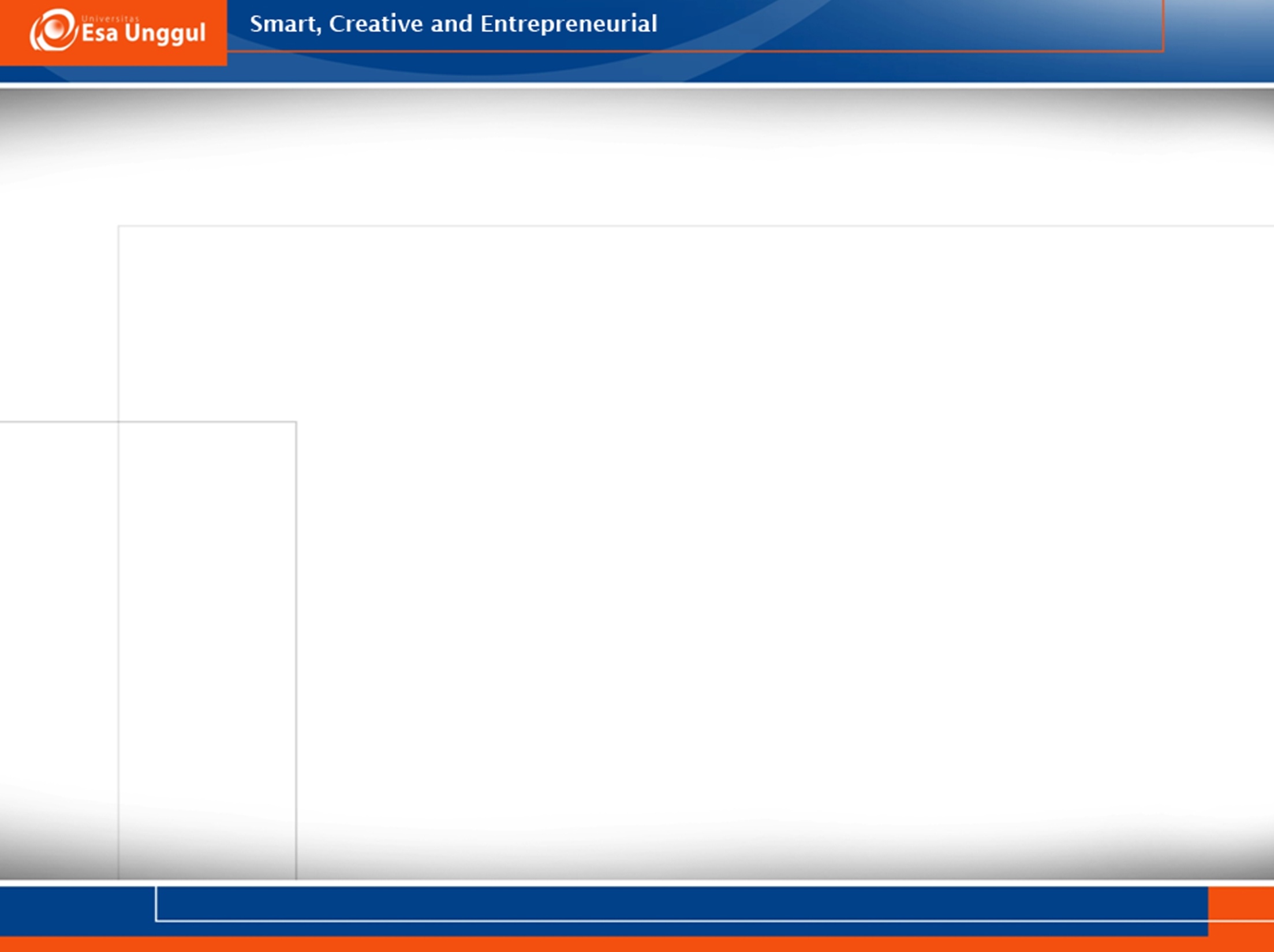 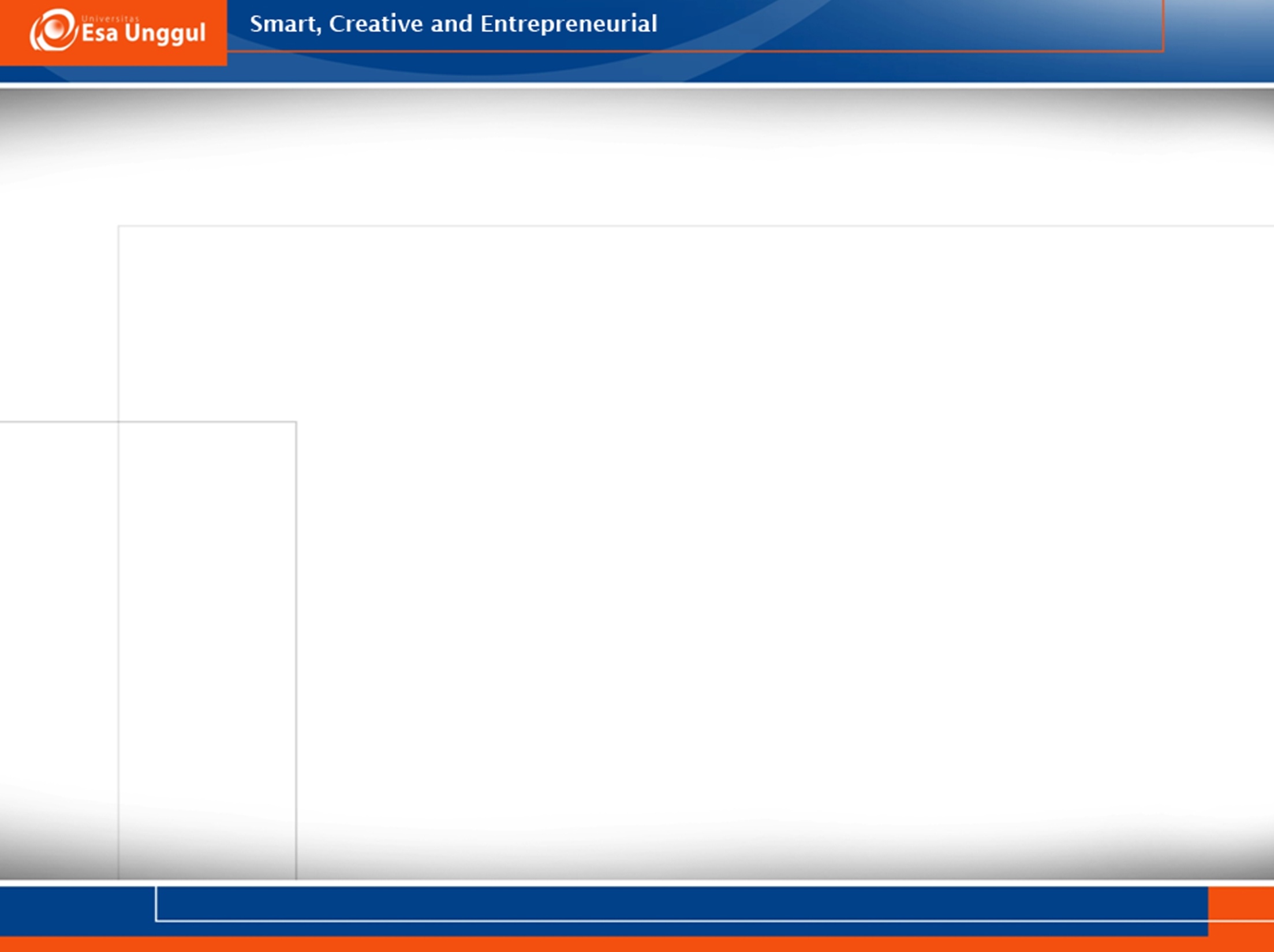 Array
Array adalah sekumpulan data yang memiliki tipe yang sama, sejumlah tetap, serta disusun secara terstruktur dan disimpan dalam satu variabel yang sama, dan diurutkan dengan index.
Array Satu Dimensi
Suatu array yang nilai dan ukurannya yang sudah ditentukan terlebih dahulu, dan memiliki satu dimensi. 

Bentuk Umum : 
	
	Dim Array[indeks] As Tipe_Data 
Contoh: 
Dim Arr(2) As String 
Arr(0) = TxtNim.Text 
Arr(1) = TxtNama.Text 
Arr(2) = TxtProdi.Text
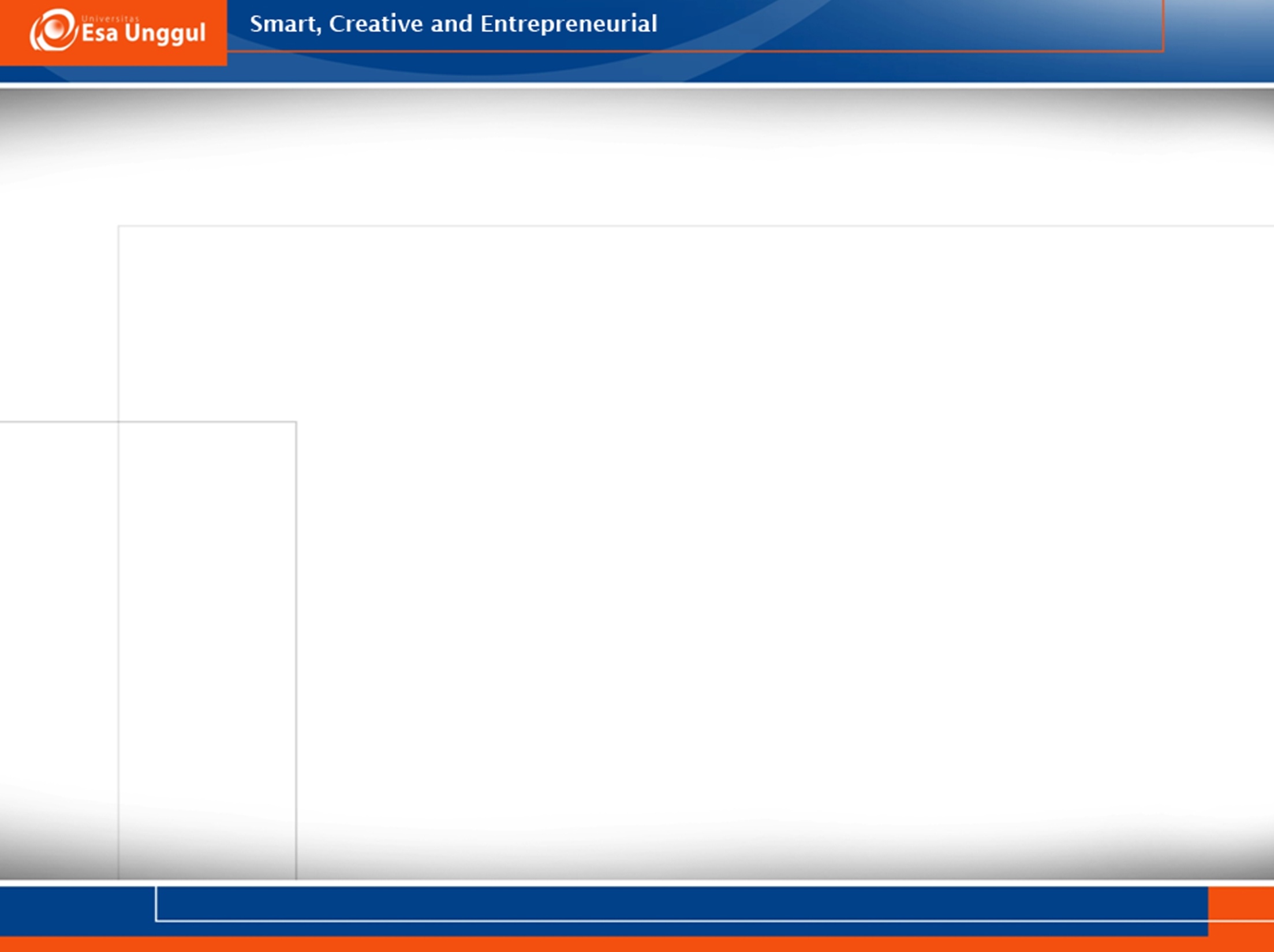 Array Multi Dimensi
Suatu array yang fungsinya hampir sama dengan array satu dimensi hanya saja pada array multi dimensi ini mewakili nilai table yang terdiri dari informasi yang diatur dalam baris dan kolom. 
Untuk mendefenisikan elemen table tertentu, kita harus menentukan dua indeks, pertama mengidentifikasi elemen baris dan yang mengidentifikasi elemen kolom. 
Array multidimensi memiliki lebih dari dua dimensi.
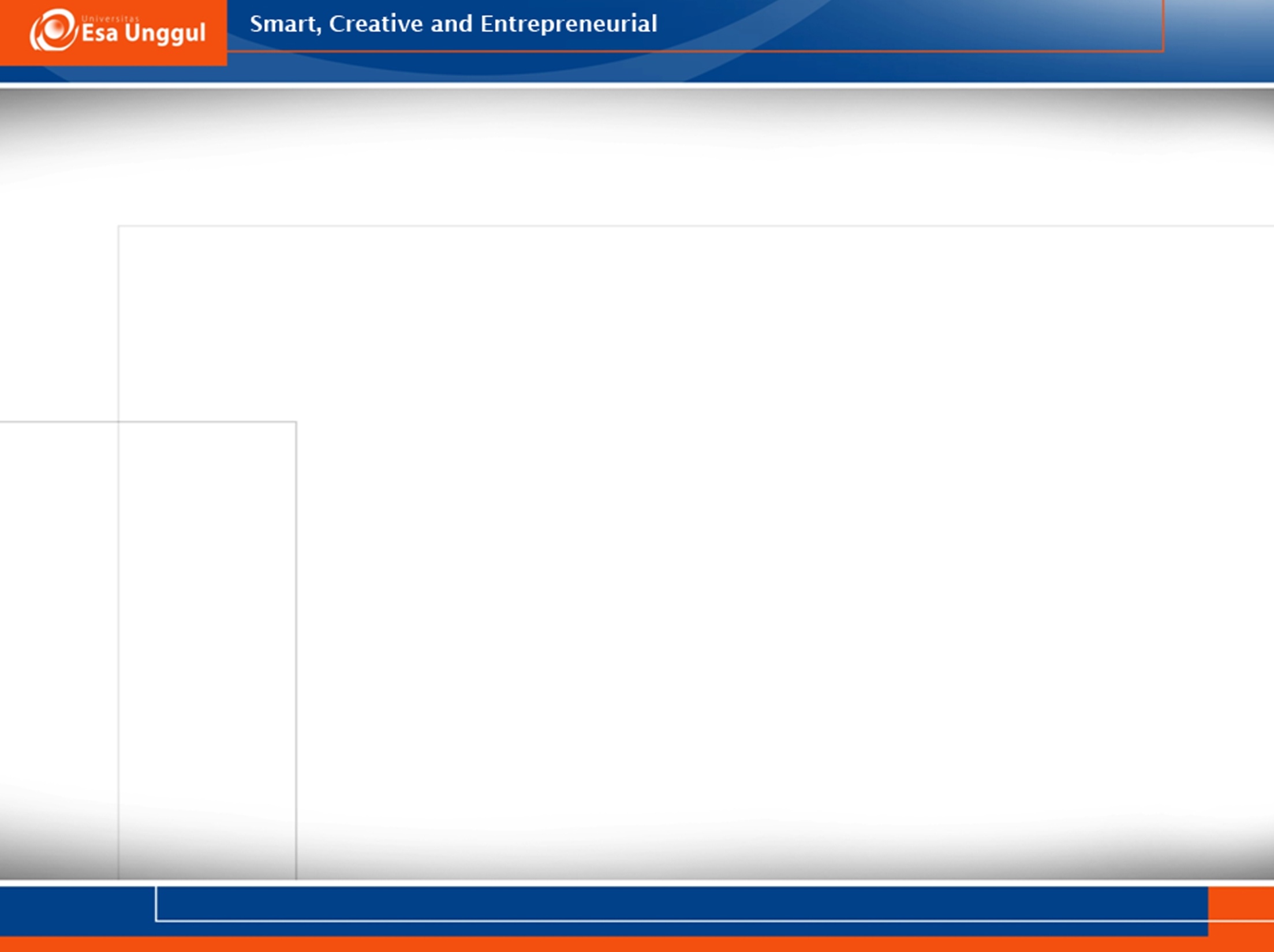 Array Multi Dimensi
Bentuk Umum : 
Dim Array[indeks,Indeks] As Tipe_Data 
Dim Array[indeks,indeks,indeks] As Tipe_Data 

Contoh : 
Dim Arr(3, 1) As String 
Arr(0, 0) = "NIM" 
Arr(0, 1) = "NAMA" 

Arr(1, 0) = "JENIS KELAMIN" 
Arr(1, 1) = "PRODI" 26 

Arr(2, 0) = "Laki-laki" 
Arr(2, 1) = "Perempuan" 

Arr(3, 0) = "Manajemen Informatika" 
Arr(3, 1) = "Teknik Informatika"
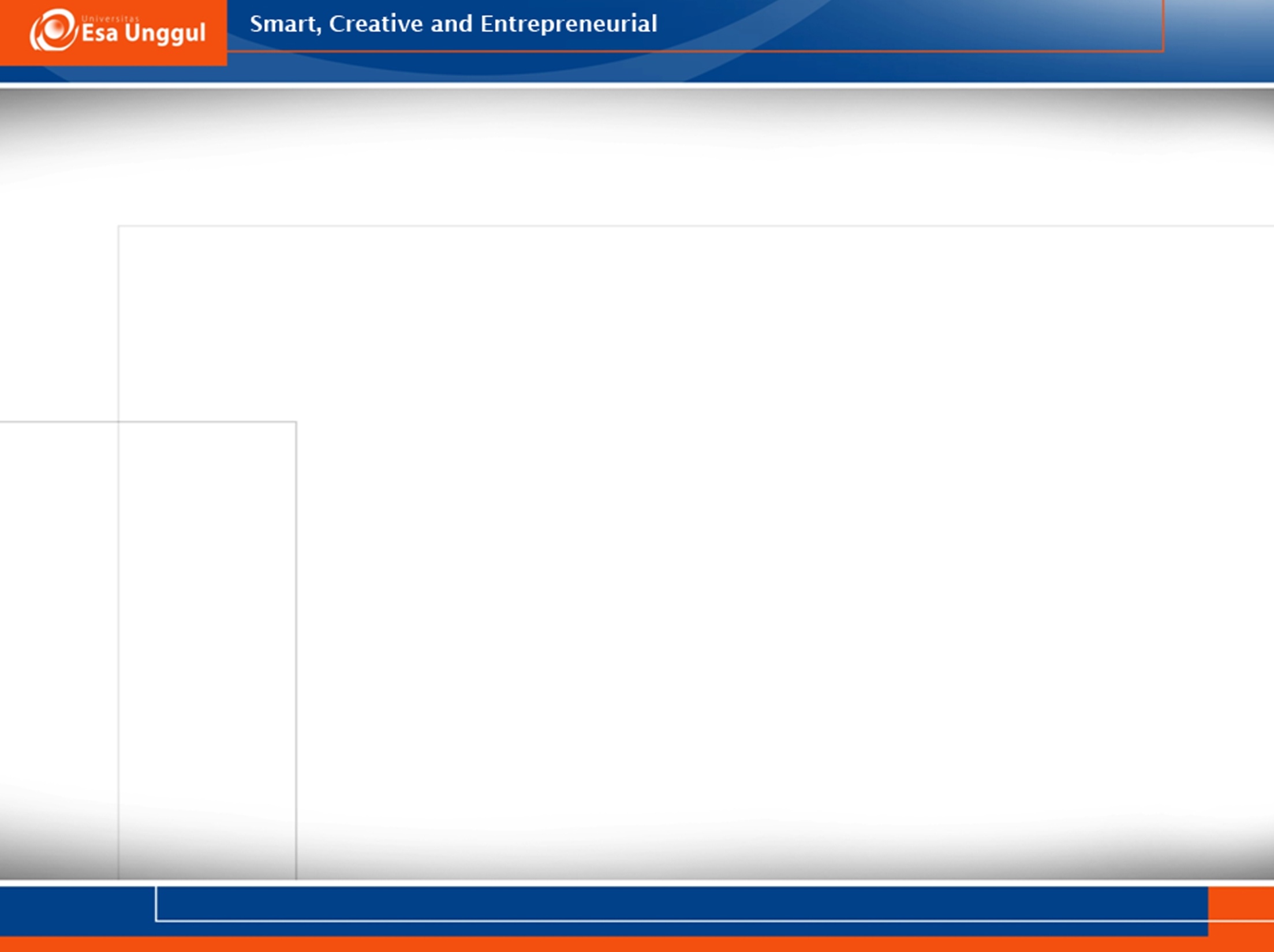 DAFTAR PUSTAKA
Updi, F. 2017. Modul Pemrograman Visual
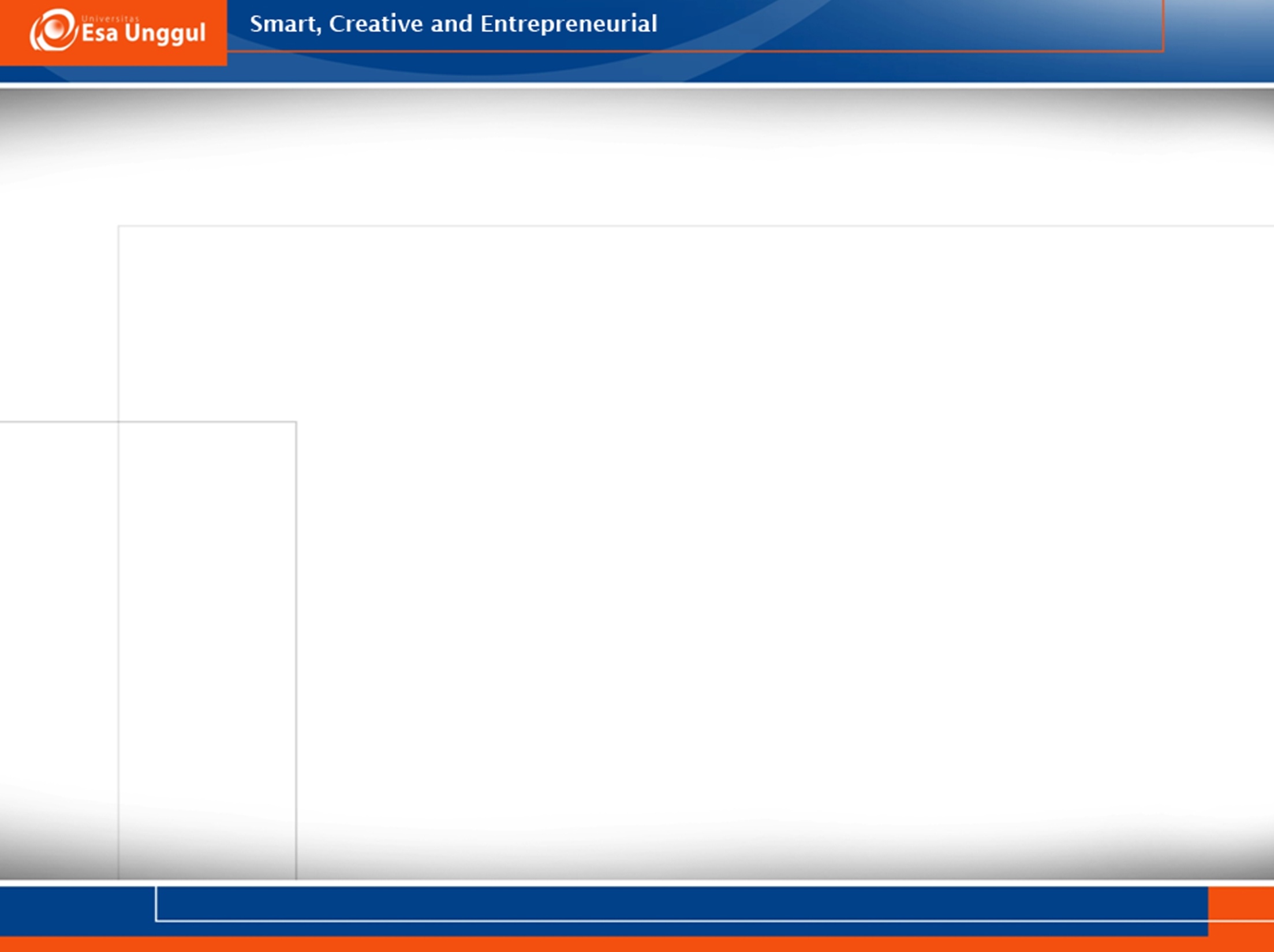 Terima Kasih